Digestivní chirurgie
Anna Slováková, Anna Sedláčková, Barbora Suchánková
LAPPE
LAPPE = laparoskopická apendektomie
Akutní apendicitida – nejčastější náhlá příhoda břišní
Klasifikace
Podle polohy

Subcekální
Laterocekální
Mediocekální
Pelvická (obturátorový příznak)
Retrocekální
Subhepatální
Levostranná
Patologicko-anatomická klasifikace

Katarální zánět 
Flegmonózní zánět
Gangrenózní zánět
Podle klinického průběhu

Prostá
Komplikovaná
LAPPE
Atypický průběh akutní apendicitidy

Gravidní ženy 
Kojenci a batolata
Stařecká apendicitida
Atypická poloha
Imunosuprese
Diagnostika 

Anamnéza
Fyzikální vyšetření
Laboratorní vyšetření
Ultrazvuk 
CT
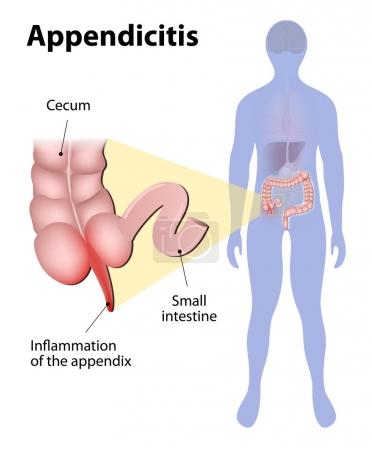 Komplikace

Perforovaná gangrenózní apendicitida
Periapendikální infiltrát
Periapendikální absces
LAPPE
Rozdělení a léčba 

Prostá apendicitida
Perforovaná gangrenózní apendicitida
Periapendikální infiltrát 
Periapendikální absces
LAPPE
Diagnostická laparoskopie může pomoci vyřešit diagnostické dilema při nejasném nálezu a nejednoznačných vyšetřeních
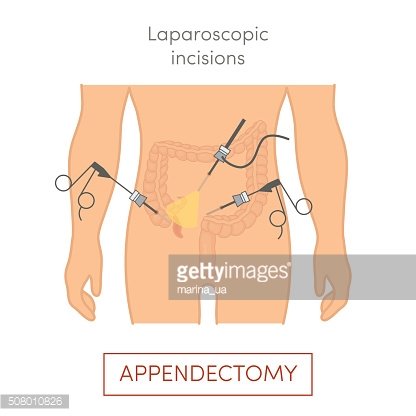 Kontraindikace

Ruptura proximální části apendixu
Apendicitida s flegmónou nebo nekrózou stěny céka
Karcinoid báze apendixu
Karcinom apendixu
LAPPE
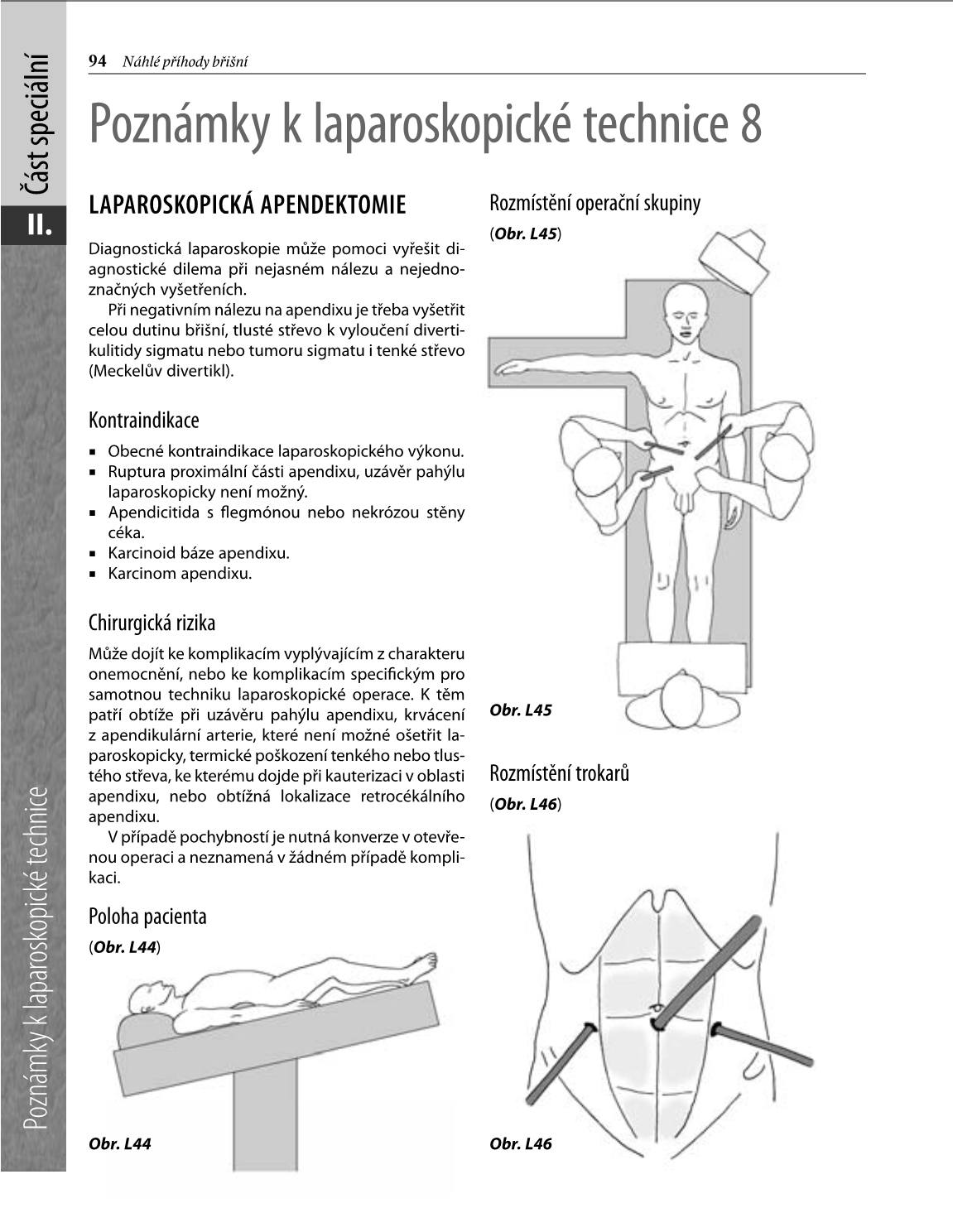 Chirurgická rizika/ komplikace

Obtíže při uzávěru pahýlu apendixu 
Krvácení z apendikulární arterie
Termické poškození tenkého nebo tlustého střeva
Obtížná lokalizace retrocekálního apendixu
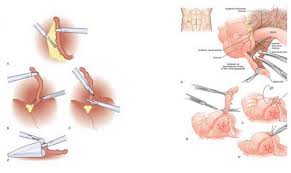 Časné pooperační komplikace 

Krvácení
Ileus
= střevní neprůchodnost, patří mezi náhlé příhody břišní 

Porucha střevní pasáže a následná distenze střevních kliček nad postiženým úsekem

Rozdělení
Ileus mechanický
Ileus neurogenní 
Ileus cévní
Ileus
Etiologie
Mechanický ileus – mechanická překážka brání prostupu obsahu trávicího ústrojí

Obstrukční ileus (obturační) – příčinou je uzávěr střevního průsvitu bez poškození střevní výživy
 
Neurogenní ileus – paralytický, spastický

Cévní ileus – vzniká embolií nebo trombózou mezenterických cév
Ileus
Příznaky
Ileus neurogenní

 Paralytický

pocit vzedmutého břicha, bolest
zvracení se objevuje později
 
Spastický

kolikovité bolesti, usilovná peristaltika
zvracení
Ileus mechanický

kolikovité bolesti břicha s intervaly bez bolestí 
vomitus (později i miserere)
zástava plynů a stolice
Ileus cévní 

náhlá prudká bolest břicha
známky šoku, peritoneálního dráždění
rychlá zástava střevní pasáže
Ileus
Diagnostika
Terapie
Mechanický ileus – léčba je vždy chirurgická

Neurogenní ileus – léčba je konzervativní

Cévní ileus – včasná operace – embolektomie, trombektomie…
Anamnéza
Fyzikální vyšetření břicha
Fyziologické funkce
Vyšetření per rectum
RTG
Ultrasonografie
Vyšetření krve
Ileus
Volvulus
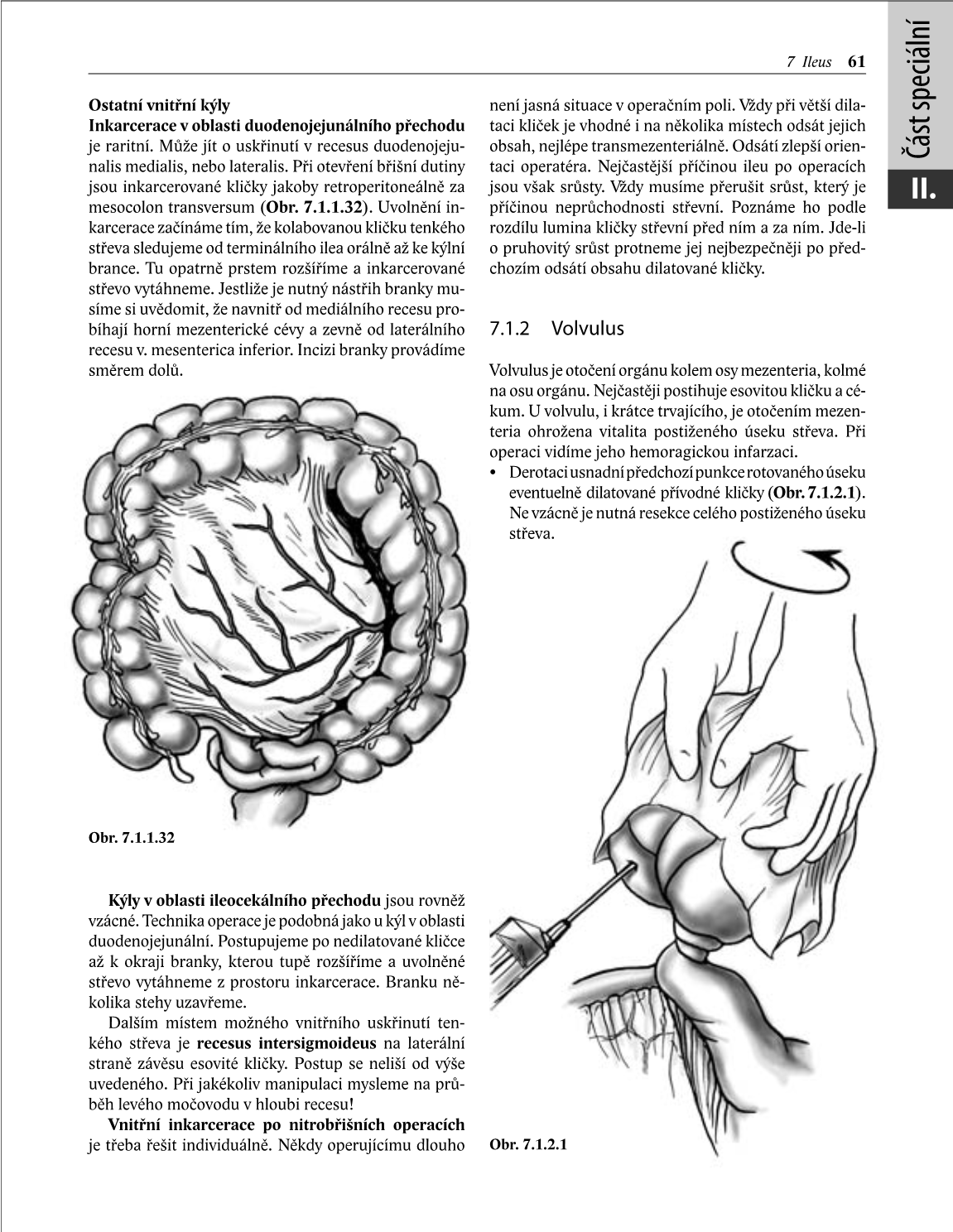 otočení orgánu kolem osy mezenteria, kolmé na osu orgánu
nejčastěji postihuje esovitou kličku a cékum
je ohrožena vitalita postiženého úseku střeva
často je nutná resekce celého postiženého úseku
Ileus
Invaginace
= stav, kdy se vsouvá jedna část střeva do druhé
v dospělém věku je nejčastější příčinou patologický intraluminální útvar (adenom, benigní tumor, apendix)

Entero-enterální
Ileo-kolická
Kolo-kolická

při invaginaci je ohrožena vitalita postiženého úseku
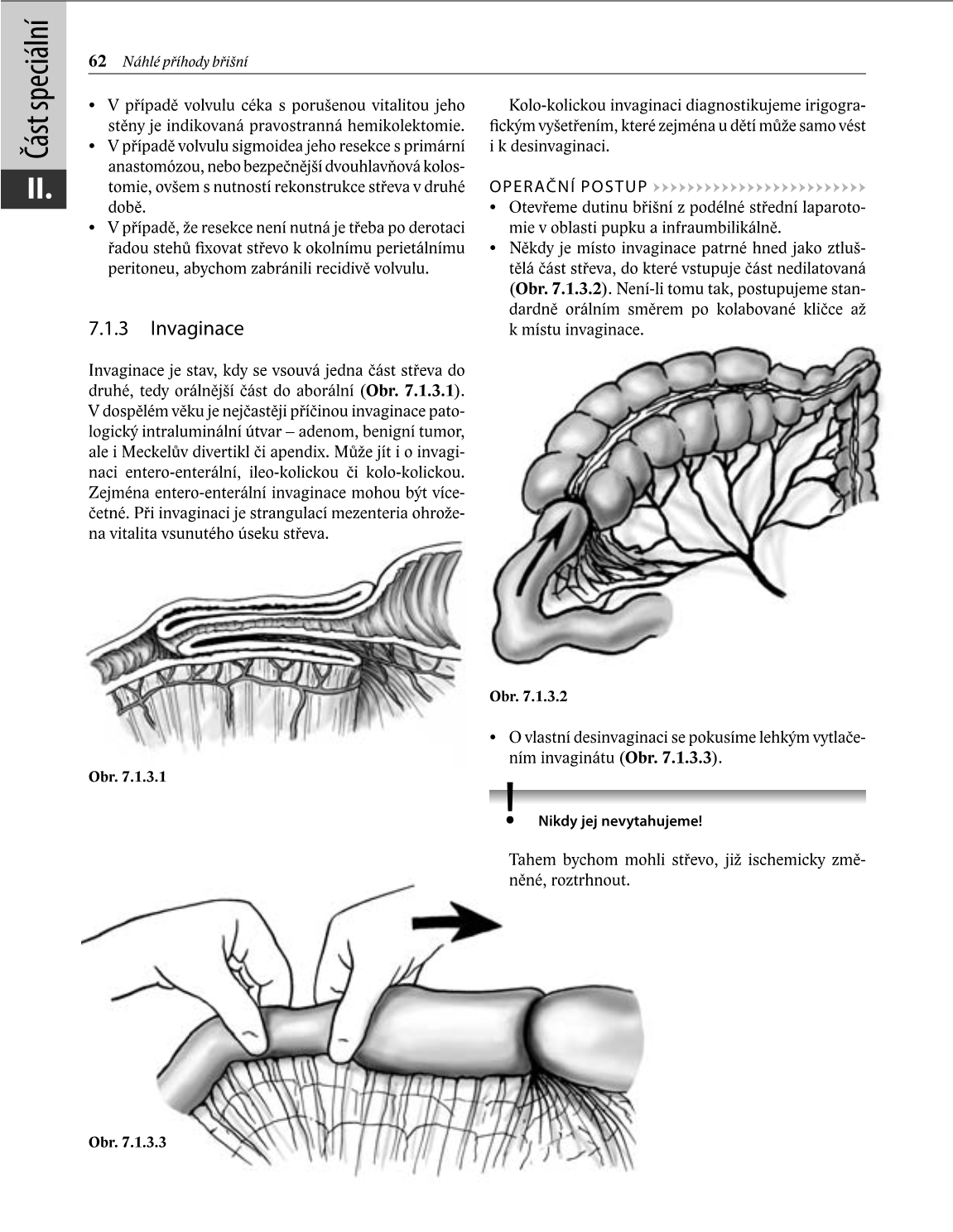 Břišní katastrofy
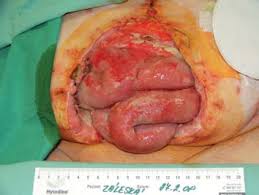 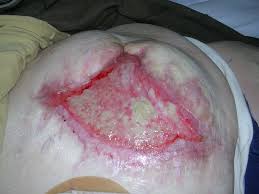 Břišní katastrofy
závažné stavy, které postihují trávicí trubici, slinivku břišní a částečně i biliární systém
krvácení, významná ztráta tekutiny a vznik septických komplikací
značná mortalita a kladení vysokých nároků na odborné a finanční zajištění
vznik v důsledku velmi mnoha onemocnění, klinických stavů a instrumentálních výkonů
zajištění lokalizace a léčba infekce, náhrada ztrát tekutiny z gastrointestinálního traktu, nutriční podpora a lokální léčbu
nemocný dlouhou dobu v nemocnici a podstupuje celou škálu nepříjemných diagnostických procedur
Břišní katastrofy
Léčbu abdominálních katastrof je možno rozdělit na následující části:
 
1. stabilizace celkového stavu pacienta a zajištění základních životních funkcí 
2. zajištění nutriční a hydratační péče 
3. léčba zánětlivých a infekčních komplikací 
4. precizní zhodnocení stavu trávicí trubice a ostatních nitrobřišních orgánů
5. naplánování chirurgického výkonu včetně úvahy o pořadí jednotlivých operací a požadovaném výsledku 
6. zajištění dokonalé pooperační péče 
7. maximální podpora hojení střevních anastomóz operační rány 
8. převedení nemocného na přirozenou výživu (pokud je to možné) 
9. intenzivní pohybová rehabilitace během, před i v pooperačním období
Břišní katastrofy
1. Stabilizace celkového stavu pacienta a zajištění základních životních funkcí 

nemocní jsou velmi často septičtí, oběhově nestabilní a hypovolemičtí
často nutnost umělé ventilace, nebo selhání ledvin a nutnost zahájení kontinuálních eliminačních metod
stabilizace je nezbytnou podmínkou pro další léčbu a eventuální chirurgické řešení
doplnění a zajištění krevního oběhu
výživa se v této fázi zahajuje pouze v případě těžké malnutrice
po stabilizace oběhu zajištění výživy parenterální nebo enterální cestou
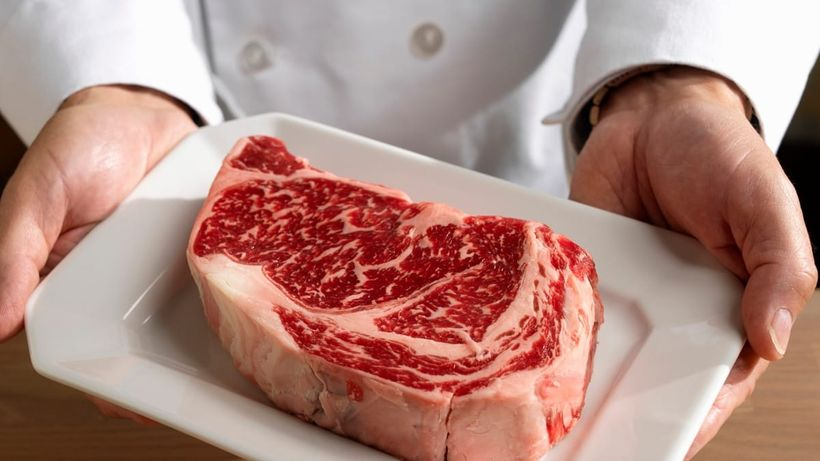 Břišní katastrofy
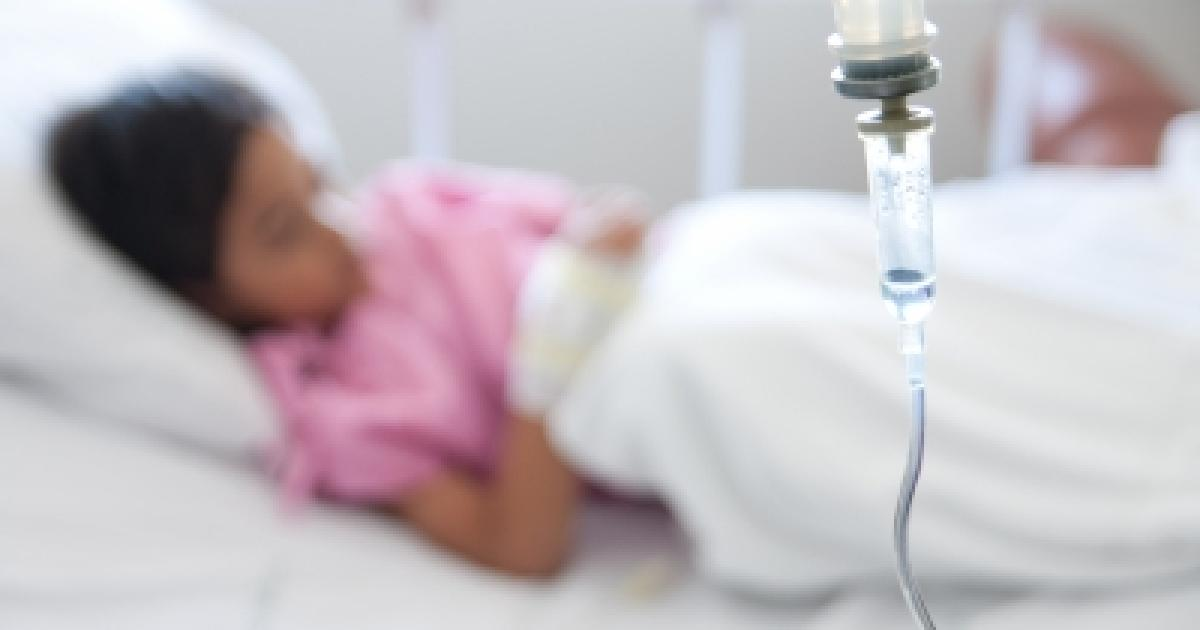 2. Zajištění nutriční a hydratační 

ztráta až 200 g bílkovin za 24 hodin – snížená šance na přežití
plná enterální výživa často prakticky nemožná - píštěle, střevní paralýza a nebo rozsáhlé resekční výkony
cílem je dosažení zhojení rány - nezbytnost zajištění proteosyntézy v oblasti rány 
celkové množství energie v rozmezí 30–35 kcal/kg/den 
množství bílkovin je vzhledem k nutnosti stimulace regeneračních procesů často zvýšené; doporučuje se podávat 1,5–2 g bílkovin 
nebílkovinná energie (cukry a tuky) by měla být rozdělena v poměru 2:1
dále potřeba doplnění o nezbytnou dávku tekutin, elektrolytů (fosfát, draslík a hořčík) , vitaminů a stopových prvků
Břišní katastrofy
3. Léčba zánětlivých a infekčních komplikací 

dosažení anabolizmu v místě (hojení a regenerace)
dále autokatabolické procesy zajišťující substráty pro nespecifické obranné systémy (fagocytující buňky, nespecifické antibakteriální proteiny)
současně dochází k vzestupu produkce glukózy
autokatabolický proces je nezbytný pro bezprostřední přežití postiženého jedince, je však schopen zničit organizmus během několika dnů až týdnů, a to v závislosti na energetických zásobách
odstranění a drenáž všech infekčních fokusů a systémová antibiotická léčba nezbytná
Břišní katastrofy
4. Precizní zhodnocení stavu

přítomnost stenóz, píštělí a zjištění slepých střevních kliček
potřebné pro naplánování následného chirurgického výkonu
samozřejmá i pro využití enterální výživy
nejčerstvější výsledky k operaci
5. Naplánování chirurgického výkonu 

náročné a může vyvolat neúspěch 
kolagenní vlákna a celkové anabolické ladění organizmu pro dosažení anastomózy
před operací: sanování všech infekčních ložisek a důležitá pohybová rehabilitace – nárůst kosterní svaloviny 
nejkratší interval mezi jednotlivými chirurgickými výkony 3–4 měsíce
během této doby parenterální nebo enterální výživa
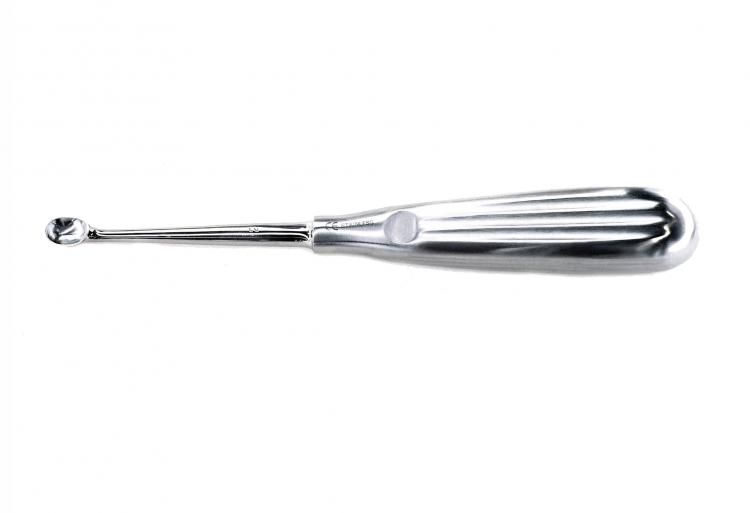 Břišní katastrofy
6. Zajištění dokonalé pooperační péče
 
analgezie, výživa a optimální hydratace jsou podmínky
snaha o vyhnutí opiátům
nemělo by docházet k významnému zatěžování trávicí trubice 
velmi vhodné je vést pooperační péči na pracovišti, které pacienta na operaci připravovalo
7. Maximální podpora hojení střevních anastomóz operační rány 

nutná lokální léčba
ke zhojení střevních sutur a přegranulování rány musí dojít dříve, než dojde k resorpci šicího materiálu nebo prořezání sutur
optimální využití komplexu hyaluronan - jód – dobrá hydratace rány
dále je také důležité odvádění sekretu
Břišní katastrofy
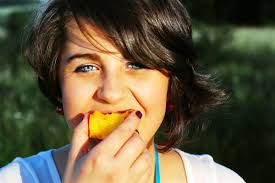 8. Převedení nemocného na přirozenou výživu 

pokud dojde ke zhojení střevních anastomóz a gastrointestinální trakt je volně průchodný
v případě dostatečné délky a funkční kapacity střeva 
pacient je na přirozené stravě propuštěn
příjem stravy je nemožný: je perorální příjem nutný nejen pro stimulaci gastrointestinálního traktu, ale i pro sekreci řady hormonů
nutno zvážit, zda zavedená sonda nekomplikuje přirozený perorální příjem
Břišní katastrofy
9. Intenzivní pohybová rehabilitace během, před i v pooperačním období 

množství tělesné svaloviny hraje důležitou roli pro průběh zánětlivého onemocnění i pro hojení po operačním zákroku
svalová síla je také nutná pro odkašlávání, soběstačnost a pohybový režim nemocného
Prezentace s kazuistikou z FN Brno:
https://www.akutne.cz/res/publikace/brisni-katastrofa-eysseltova-r.pdf

Břišní katastrofa u 5-ti leté dívky:
https://www.youtube.com/watch?v=1dNbnp_4Vjw
Stomie
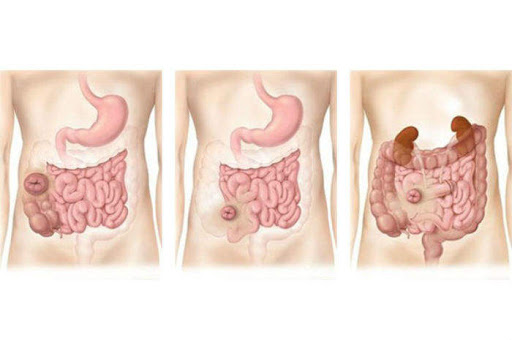 uměle vytvořený vývod dutého orgánu veden na povrch těla
jako poslední možnost
zachraňuje život a ulevuje od zdravotních komplikací
nese s sebou i nepříjemnosti - nutnost stomika používání stomických pomůcek
pro tento zákrok, který klientovi změní dosavadní život, je velice důležité, aby byl klient připraven nejen po léčebné stránce ale i psychické
nedostatek znalostí a zkušeností ošetřujícího personálu může mít za následek snížení kvality ošetřovatelské péče
Stomie
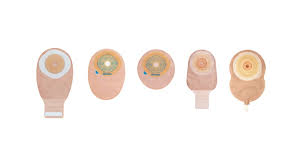 Dělení stomií: 
dle časového trvání:
                dočasné 
                trvalé
dle účelu:
                výživné
                derivační
dle typu:
                jednodílný systém 
                dvoudílný systém
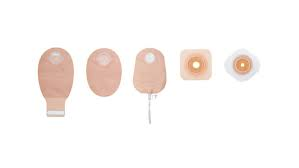 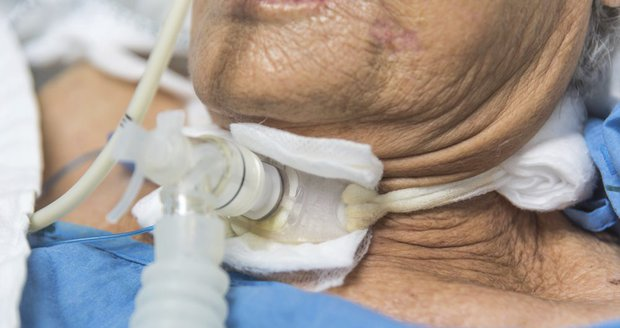 Stomie
Nejčastější typy stomií

Kolostomie
Ileostomie
Urostomie
Ostatní typy stomií

Tracheostomie
Ezofagostomie 
Gastrostomie
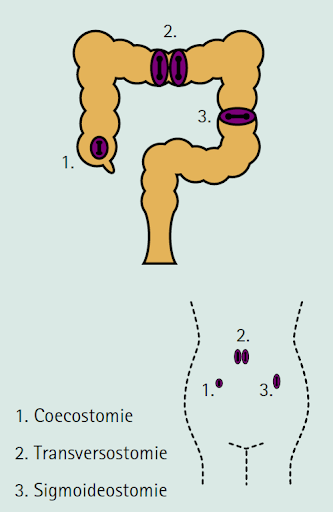 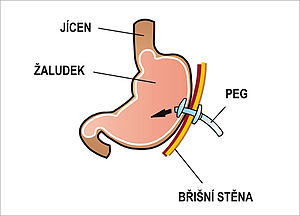 Stomie
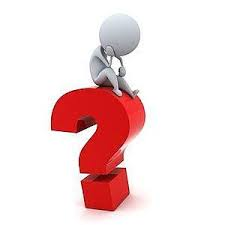 Důvod ke stomii:

nejčastěji chirurgická léčba zánětlivých či nádorových onemocnění (Crohnova choroba či ulcerózní kolitida)
úraz s následkem poškození tlustého střeva a konečníku
po odstranění postižené části střeva situace neumožňuje opětovné spojení obou konců
záměrné vyřazení celého tlustého střeva anebo jeho části z důvodu hojení
Stomie
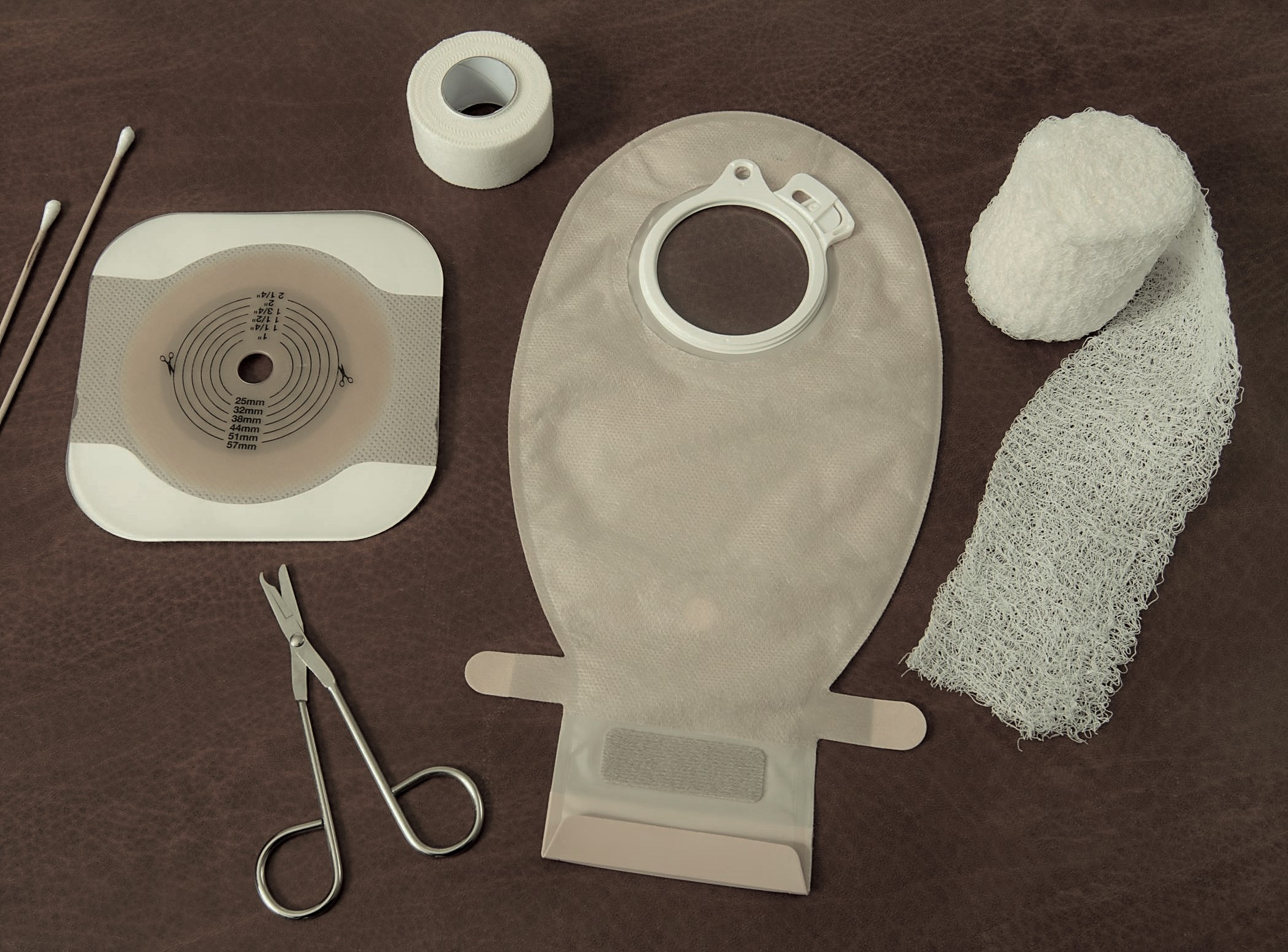 Péče o stomii

zvýšená hygiena
speciální přípravky
upřednostňovat sprchování před koupáním 
pečlivost a jemnost 

o stomických pomůckách: https://www.youtube.com/watch?v=FddJN0KjbWs
Stomie
Komplikace při stomii

uvolnění, netěsnosti a následnému úniku obsahu sběrného sáčku 
podráždění kůže v okolí vývodu
při zánětu vývodu může dojít k zúžení otvoru
Závažné:
krvácení z vnitřku vývodu
změna zbarvení či tvaru stomie
vtažení stomie
poruše funkce ledvin
Stomie
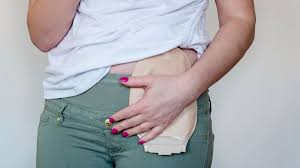 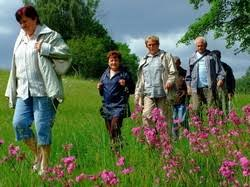 Psychická stránka věci
obtíže s návrátem do běžného společenského života
strach z hlasitého úniku plynů, zápachu a selhání stomické pomůcky na veřejnosti
pomůže fyzická aktivita i plavání za využití speciálních pomůcek
seznámit se s potravinami, které jsou vhodné a jaké naopak způsobují nadýmání či jiné potíže
Odkaz na příručku pro stomiky: https://www.fnkv.cz/upload/files/Brozura_Stomie-2.pdf
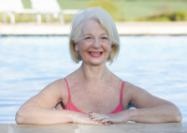 HPDE = hemipankreatoduodenektomie
= chirurgické odstranění dvanáctníku a poloviny slinivky břišní
je kurativním výkonem pro nádory v oblasti hlavy pankreatu 
výkon stále doprovází poměrně vysoká morbidita okolo 40
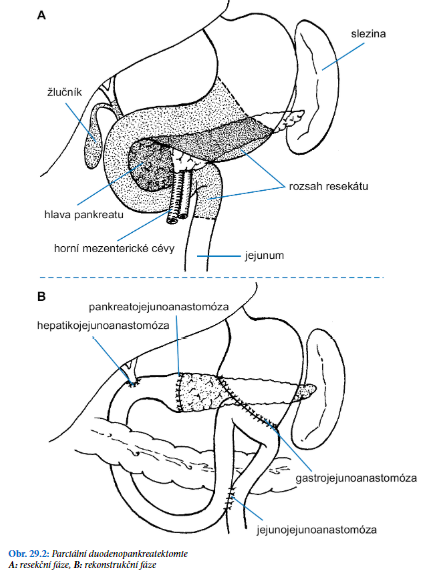 Krvácení z horní části GIT
Z horních úseků GIT po duodeno-jejunální ohbí a nejčastěji se projevuje hematemezou nebo melénou
Hematemeza - zvracení krve
Pokud je krev jasně červená, její nejčastější příčinou je krvácení z jícnových varixů nebo z arteriálního krvácení peptického vředu žaludku. Tmavý obsah vyzvráceného žaludečního obsahu ("kávová sedlina") je nejčastěji natrávená krev, zároveň bývá provázen melénou. 
Meléna - černá, mazlavá, dehtovitá stolice, způsobená krvácením orálně od céka. 
Krvácení se komplikuje rozvojem hemorhagického šoku: tachykardie nad 100/min, hypotenze, hypovolémie, pocení, závrať, chladná akra. V krevním obraze je pokles hemoglobinu (o více než 20 g/l), anémie se může manifestovat bledostí a dušností.
Nejčastější příčiny krvácení
Peptický vřed žaludku a duodena – zodpovědný za 50 % všech krvácení, často končí spontánně, ale často také dochází k recidivám krvácení (infekce Helicobacter pylori a užívání nesteroidních antirevmatik )
Erozivní gastropatie
Refluxní ezofagitida
Mallory-Weissův syndrom: vzniká jako následek usilovného a opakovaného zvracení
Jícnové varixy: vznikají jako komplikace portální hypertenze, ztráta často více jak 500 ml krve
Slizniční angiektázie (raritní anomálie krevního zásobení žaludku)
Nádorová onemocnění žaludku
Krvácení z dolní části GIT
Masivní krvácení vede k oběhové nestabilitě až k hemoragickému šoku, okultní krvácení se projevuje jako anemický syndrom
Enteroragie - defekace čerstvé, krvácení z dolní části trubice (nejčastěji z análního kanálu nebo těsně nad ním)
Hematochézie značí přítomnost tmavších krevních sraženin nebo tmavší krve pocházející z proximálních úseků tlustého střeva.
Nejčastější příčiny krvácení:
divertikly tlustého střeva (40 %)
angiodysplazie (20 %)
mezenteriální kolitida (10–15 %)
krvácení po endoskopické polypektomii
kolopatie a enteropatie z nesteroidních antirevmatik
postradiačně - měsíce po ozáření karcinomu prostaty nebo CA děložního čípku
vředy rekta: u starších pacientů se zácpou
infekční záněty tlustého střeva s prosáklou vředovitou sliznicí.

Řada potravin barví stolici a ta potom vypadá, jako by obsahovala krev. Mezi tyto potraviny patří špenát, červená řepa, borůvky, živočišné uhlí a léky obsahující železo
Zdroje
https://www.internimedicina.cz/pdfs/int/2008/06/07.pdf
https://www.akutne.cz/res/publikace/brisni-katastrofa-eysseltova-r.pdf
https://www.youtube.com/watch?v=1dNbnp_4Vjw
https://www.google.com/search?q=jezen%C3%AD&tbm=isch&ved=2ahUKEwjOiaryq_foAhWRs6QKHWd_CwUQ2-cCegQIABAA&oq=jezen%C3%AD&gs_lcp=CgNpbWcQAzICCAAyAggAMgYIABAFEB4yBAgAEBgyBAgAEBgyBAgAEBgyBAgAEBgyBAgAEBgyBAgAEBgyBAgAEBg6BggAEAoQGFCUugVY4NUFYKbjBWgAcAB4AIABtQOIAaMGkgEHMC4zLjQtMZgBAKABAaoBC2d3cy13aXotaW1n&sclient=img&ei=18KdXo7CFZHnkgXn_q0o&bih=610&biw=1280#imgrc=RG0dYa-la_6cVM
https://www.wikiskripta.eu/w/Stomie
https://zdravi.euro.cz/leky/stomie-druhy-a-pece-o-ni/
https://www.fnkv.cz/upload/files/Brozura_Stomie-2.pdf
https://www.wikiskripta.eu/w/Krv%C3%A1cen%C3%AD_z_tr%C3%A1vic%C3%AD_trubice